Elections provinciales 1958 ()
November 22 2012 at 9:11:41
Elections communales 1958 ()
Manifeste du mouvement Action socialiste : Léopoldville le 26/5/1958 (258161)
May 11 2009 at 9:05:40
L'aménagement du territoire : facteur de l'organisation européenne : colloque européen, Liège, 9-12 juillet 1958 (259129)
May 15 2009 at 10:05:20
Fonds USC Grâce-Berleur (265129)
June 16 2009 at 4:06:51
Fonds J.- L. Decerf (265152)
June 16 2009 at 4:06:51
Fonds Jean Nihon (265154)
June 16 2009 at 4:06:38
Fonds Fédération liégeoise du POB/PSB/PS (265164)
June 16 2009 at 4:06:10
Fédération verviétoise du Parti socialiste   (265201)
June 17 2009 at 8:06:37
Fonds FMSS/Solidaris (265203)
June 17 2009 at 9:06:47
Fonds Femmes prévoyantes socialistes (265208)
June 17 2009 at 9:06:56
Fonds "Fonds de solidarité Truffaut-Delbrouck" (265211)
June 17 2009 at 9:06:29
Fonds Joseph Bovy (265234)
June 17 2009 at 9:06:23
Fonds Henri Brenu (265244)
June 17 2009 at 9:06:08
Fonds Claude Dejardin (265254)
June 17 2009 at 10:06:01
Fonds Georges Dejardin (265256)
June 17 2009 at 10:06:57
Fonds Célestin Demblon (265275)
June 17 2009 at 10:06:02
Fonds Elisa Devlieger (265285)
June 17 2009 at 10:06:01
Fonds Jean-Pierre Digneffe (265288)
June 17 2009 at 11:06:04
Fonds Alex Fontaine-Borguet (265293)
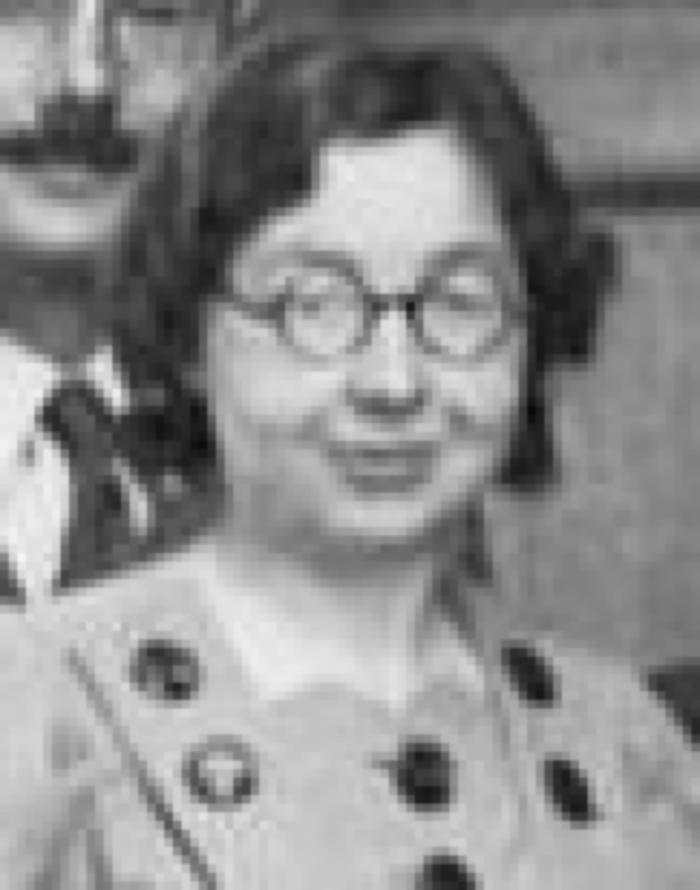 June 17 2009 at 11:06:37
Fonds Grévesse (265306)
June 17 2009 at 11:06:32
Fonds Hoebrechts (265313)
June 17 2009 at 11:06:16
Fonds Mathieu Kisselstein (265317)
June 17 2009 at 11:06:03
Fonds Alphonse Lapaille (265324)
June 17 2009 at 11:06:54
Fonds Christian Léonet (265329)
June 17 2009 at 12:06:10
Fonds Y. Loyen (265340)
June 17 2009 at 12:06:39
Fonds Gilbert Mottard (265364)
June 17 2009 at 1:06:54
Fonds Hubert Rassart (265368)
June 17 2009 at 1:06:31
Exposition internationale de l'eau (Liège 1939) (265376)
June 17 2009 at 2:06:54
Fonds Christiane Wéry (265883)
June 18 2009 at 3:06:27
Fonds Jacques Yerna (265884)
June 18 2009 at 3:06:34
Collection chansons (265889)
June 18 2009 at 4:06:37
Collection gadgets et objets (265890)
June 18 2009 at 4:06:44
Collection photos (265894)
June 18 2009 at 4:06:46
Collection livrets ouvriers (265895)
June 18 2009 at 4:06:06
Collection électorale (266699)
June 24 2009 at 4:06:16
Fonds Georges Truffaut (269465)
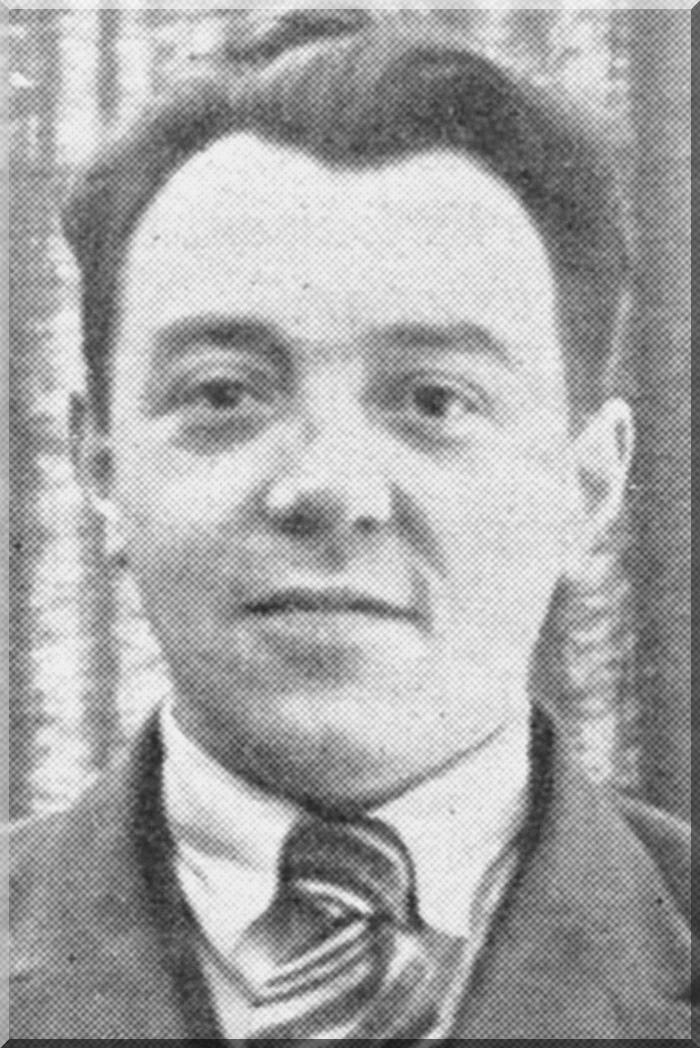 July 6 2009 at 3:07:01
Le temps des femmes (315305)
December 10 2009 at 12:12:23
Le problème social (322727)
January 26 2010 at 3:01:59
Beowvulf : roman d'une maison de thé dans Londres bombardé (323034)
January 27 2010 at 2:01:46
Sondages dans le camp néolithique des "Matignons" : Juillac-le-Coq (Charente) (323606)
January 29 2010 at 1:01:58
Démocratie et enseignement (324388)
February 3 2010 at 2:02:07
Grands problèmes de la science politique contemporaine (326579)
February 11 2010 at 1:02:41
Oeuvres  - Tome I 1893-1894 (326677)
February 11 2010 at 1:02:41
Oeuvres - Tome 2 1895-1897 (326678)
February 11 2010 at 1:02:41
Oeuvres   Tome 24 : Avril-Juin 1958 (326685)
February 11 2010 at 1:02:41
Oeuvres   Tome 26 : Sepetembre 1917-Février 1918 (326687)
February 11 2010 at 1:02:41
Texte de la Constitution Belge (326816)
February 11 2010 at 1:02:42
Recueil des lois et arrêtés royaux de Belgique : année 1958. ( Tome 1 ) (326937)
February 11 2010 at 1:02:42
Recueil des lois et arrêtés royaux de Belgique : année 1958. ( Tome 2 ) (326938)
February 11 2010 at 1:02:42
Recueil des lois et arrêtés royaux de Belgique : année 1958. ( Tome 3 ) (326939)
February 11 2010 at 1:02:42
Sahara (327018)
February 11 2010 at 1:02:42
American Art = l'art américain = Americaanse Kunst : 4 expositions : Universal and international exhibition (327028)
February 11 2010 at 1:02:43
La Fonction et les Services du Premier Ministre en Belgique (327154)
February 11 2010 at 1:02:43
Aspects de la société belge : receuil de conférences (327166)
February 11 2010 at 1:02:43
Le communisme en marche en Asie (327263)
February 11 2010 at 1:02:43
6émé rapport général sur l'activité de la Communauté. Vol. 1, La vie politique de la Haute Autorité (327444)
February 11 2010 at 1:02:44
6éme rapport général sur l'activité de la Communauté. Vol. 2, La situation économique et sociale de la communauté et l'activité de la Haute Autorité (327445)
February 11 2010 at 1:02:44
Annuaire - manuel de l'Assemblée commune 1958 (327448)
February 11 2010 at 1:02:44
Révision du traité instituant la Communauté Européenne du Charbon et de l'Acier (327458)
February 11 2010 at 1:02:44
Pourquoi unifier l'Europe ? (327500)
February 11 2010 at 1:02:44
Marché commun et sécurité sociale (327504)
February 11 2010 at 1:02:44
L'organisation du Traité de l'Atlantique Nord (manuel de l'OTAN) (327527)
February 11 2010 at 1:02:44
L'évolution récente de la situation économique (327532)
February 11 2010 at 1:02:44
Politique financière (328109)
February 11 2010 at 1:02:46
Rome et Véies : recherches sur la chronologie légendaire du moyen âge romain (328210)
February 11 2010 at 1:02:46
Rapport de la Commission pour l'étude technique du problème des pensions (328281)
February 11 2010 at 1:02:47
Le régime de la sécurité sociale en Belgique (328300)
February 11 2010 at 1:02:47
La démocratisation de l'enseignement supérieur (journée d'étude organisée le 22 mars 1958) (328361)
February 11 2010 at 1:02:47
Enseignement technique (328363)
February 11 2010 at 1:02:47
Projet de pacte scolaire (328387)
February 11 2010 at 1:02:47
Précisions sur la question scolaire (328392)
February 11 2010 at 1:02:47
Cahier du Sart-Tilman (328403)
February 11 2010 at 1:02:47
La coopération ouvrière de production comme expérimentation sociale (328510)
February 11 2010 at 1:02:47
La Doctrine Coopérative devant les réalités (328511)
February 11 2010 at 1:02:47
La coopération de consommation dans le monde (328513)
February 11 2010 at 1:02:47
Entretien sur la doctrine coopérative (328514)
February 11 2010 at 1:02:47
Gestion des coopératives (328540)
February 11 2010 at 1:02:47
Vers le socialisme par l'action (328669)
February 11 2010 at 1:02:48
Atlas des élections belges 1919-1954 : annexe (328717)
February 11 2010 at 1:02:48
Atlas des élections belges 1919-1954 (328718)
February 11 2010 at 1:02:48
Elections de 1958 : La politique socialiste de la Députation Permanente de Liège (328729)
February 11 2010 at 1:02:48
L'équipement scolaire et sportif de la commune (328770)
February 11 2010 at 1:02:48
Législation sociale internationale (328836)
February 11 2010 at 1:02:48
La Jeunesse au travail : dispositions légales et réglementaires (328846)
February 11 2010 at 1:02:48
Paix ou guerre atomique (328880)
February 11 2010 at 1:02:48
Collection Documents audiovisuels (340606)
March 17 2010 at 11:03:29
Vieuxville, commune rurale de Wallonie : plans et cartes (396669)
September 3 2010 at 12:09:42
Actes officiels du Congrès international d'Etudes sur la Communauté européenne du Charbon et de l'acier (Milan-Stresa - 31 mai-9 juin 1957). Tome VII : l'orientation sociale de la Communauté (405094)
October 19 2010 at 3:10:06
Fonds Marcel Lantin (407950)
November 8 2010 at 10:11:33
Formose quemoy matsu (407966)
November 8 2010 at 10:11:37
Cinquante années de mandat communal de M. François Van Belle: Commune de Tilleur: compte rendu de la séance académique: 4 janvier 1958 (409685)
November 18 2010 at 1:11:12
Fonds Paul Bolland (415264)
December 2 2010 at 3:12:20
Collection périodiques (449145)
January 10 2011 at 11:01:49
Fonds d'archives d'institutions (526008)
February 18 2011 at 11:02:36
CREO (526145)
February 18 2011 at 11:02:55
Collection Dossiers biographiques (538106)
February 25 2011 at 10:02:16
Le plan septennal de l'URSS (1959-1965) : thèse du rapport de N. Khrouchtchev au 21e congrès du PCUS (736285)
May 27 2011 at 9:05:46
Dossier Robert Hallez (736905)
May 27 2011 at 2:05:12
Journal "L'Etudiant Socialiste"  (737125)
May 27 2011 at 3:05:11
Hubert Lapaille (764945)
June 15 2011 at 2:06:15
Divers (765125)
June 15 2011 at 2:06:24
[Charte sociale européenne] (769505)
June 16 2011 at 1:06:14
A la gloire du mineur : anthologie (825865)
July 12 2011 at 10:07:13
Atlas des élections belges 1919-1954 (901126)
August 18 2011 at 2:08:11
Elèctre : tragédie grecque en vers wallons d'après l'oeuvre de Sophocle (964350)
September 6 2011 at 9:09:32
Collection Coopératrices (1013046)
September 22 2011 at 12:09:45
Attitudes collectives et relations humaines : tendances actuelles des sciences sociales américaines (1103305)
October 27 2011 at 2:10:18
Les économies régionales en France (1120705)
November 4 2011 at 2:11:46
Découverte d'un fortin romain aux Bons Villers (Liberchies) (1127106)
November 8 2011 at 10:11:09
Saint-Germain ou la négiciation (1166625)
November 18 2011 at 11:11:40
Le week-end de Pont-à-Lesse : les élections du 1er juin et leurs enseignements (1168984)
November 23 2011 at 3:11:58
L'internationalisme (1170525)
November 24 2011 at 2:11:36
A la découverte des mondes souterrains : en remontant le torrent souterain de la Cigalère (1170570)
November 24 2011 at 2:11:19
Bruxelles et son agglomération de 1830 à nos jours (1231087)
December 16 2011 at 12:12:59
Fonds Juliette Vidal (1245365)
December 22 2011 at 2:12:08
Vingt-cinq années de gestion communale : commune d'Oupeye : 1933-1958 (1266226)
January 6 2012 at 2:01:43
Femmes socialistes (1273865)
January 9 2012 at 3:01:21
Femmes prévoyantes socialistes (1273905)
January 9 2012 at 3:01:44
Politique familiale (1274106)
January 9 2012 at 3:01:54
Femmes et travail (1274265)
January 9 2012 at 3:01:59
Pension et aménagement du territoire (1274366)
January 9 2012 at 3:01:21
Protection du consommateur (1274505)
January 9 2012 at 3:01:07
Pacifisme et internationalisme (1274566)
January 9 2012 at 3:01:08
Socialisme et vie politique (1274625)
January 9 2012 at 3:01:38
Comptes-rendus, conférences, congrès, discours, lois, rapports (1275005)
January 9 2012 at 4:01:49
Congrès (1275065)
January 9 2012 at 4:01:34
Discours (1275068)
January 9 2012 at 4:01:40
Rapports (1275105)
January 9 2012 at 4:01:28
Livres et brochures (divers éditeurs) (1275125)
January 9 2012 at 4:01:35
Périodiques isolés (1275405)
January 9 2012 at 4:01:20
Correspondance « Le Monde du travail » concernant la libre pensée (1303467)
January 18 2012 at 9:01:26
Comité d'aide aux ex-prisonniers soviétiques (1303497)
January 18 2012 at 9:01:43
Fonds de solidarité Truffaut-Delbrouck (1303499)
January 18 2012 at 9:01:34
Du projet de programme de la ligue des communistes de Yougoslavie (1337556)
February 2 2012 at 12:02:55
La nouvelle orientation du commerce extérieur soviétique : Asie, Afrique, Amérique latine (1341546)
February 3 2012 at 2:02:16
Politique familiale des provinces et des communes (1485167)
February 23 2012 at 10:02:03
L'amande ouverte (1530345)
March 13 2012 at 9:03:44
Trois scissions syndicales (1531074)
March 13 2012 at 12:03:01
Formation en vue du service social : troisième enquête internationale (1535228)
March 15 2012 at 11:03:40
Directives et documentation : revue mensuelle du PSB (1573145)
March 30 2012 at 2:03:58
Les élections législatives et provinciales : opérations électorales, instructions pour témoins (1574508)
April 2 2012 at 10:04:36
Histoire du socialisme en Belgique (1643685)
April 25 2012 at 9:04:59
Les questions de la politique extérieure de l'URSS à la 9e session du Sovièt suprême de l'URSS 19-21 décembre 1957 (1681805)
May 8 2012 at 12:05:08
Les questions de la politique extérieure à la session du Soviet suprême de l'URSS (1681925)
May 8 2012 at 12:05:12
Rapport sur l'inspection des lois sociales pendant l'année 1955 (1688285)
May 9 2012 at 12:05:06
Dix jours qui ébranlèrent le monde (1693865)
May 10 2012 at 4:05:48
Dix jours qui ébranlèrent le monde (1693925)
May 10 2012 at 4:05:17
Au service de l'Education nationale : bilan d'une politique démocratique 1954-1958 (1739785)
June 4 2012 at 12:06:57
Secrets de la vie, de la naissance (1747046)
June 6 2012 at 12:06:02
Regards neufs sur les budgets familiaux : initiation aux mécanismes économiques (1773866)
June 19 2012 at 11:06:34
Les tâches de la Ligue des communistes de Yougoslavie (1779207)
June 21 2012 at 11:06:37
Medunarodno socijalno zakonodavstvo (1787487)
June 27 2012 at 10:06:47
Elections communales de 1958 : plateforme électorale approuvée par l'Assemblée générale de l'Union socialiste communale d'Angleur (1800849)
July 3 2012 at 11:07:20
Lettres et opuscules (1907845)
September 4 2012 at 10:09:21
Congrès statutaire 1958 : rapports (1911611)
September 5 2012 at 4:09:24
L'éducation au service de la promotion ouvrière : activités passées, présentes et futures de la CISL en matière d'éducation (1947865)
September 24 2012 at 11:09:38
Vlaams Handboekje voor Brussel : uitgave 1958-1959 (1953629)
September 26 2012 at 10:09:32
Epigrammes et mélodies (1954927)
September 26 2012 at 3:09:14
J'étais STO (2010686)
October 30 2012 at 10:10:12
La nouvelle peinture tchèque et sa tradition classique (2025745)
November 8 2012 at 10:11:19
En retard d'une paix... (2049566)
November 21 2012 at 11:11:17
Socialisme (2066226)
November 28 2012 at 11:11:45
La nouvelle vague : portrait de la jeunesse (2067930)
November 28 2012 at 1:11:55
Hainaut 1958 : actes du Congrès international de l'éducation populaire (2091986)
December 6 2012 at 12:12:44
L'Etat et les entreprises publiques (2092325)
December 6 2012 at 2:12:34
L'ère des fédérations (2093706)
December 7 2012 at 9:12:52
L'Afrique révoltée (2097407)
December 10 2012 at 10:12:06
En usine, pourquoi? (2111129)
December 14 2012 at 12:12:50
La sécurité sociale: cours d'éducation ouvrière (2121125)
December 19 2012 at 2:12:51
Le régime représentatif en Belgique depuis 1970 (2121906)
December 20 2012 at 10:12:42
Le capitalisme américain (2167125)
January 16 2013 at 4:01:24
La faillite de la stratégie atomique (2219925)
January 30 2013 at 3:01:07
Orient et occident : peuvent-ils se comprendre ? (2220005)
January 30 2013 at 3:01:30
Ardennes et Meuse (2248085)
February 11 2013 at 10:02:43
Les problèmes du travail en Afrique (2255545)
February 12 2013 at 4:02:33
L'art framand dans les collections espagnoles (2266647)
February 15 2013 at 11:02:49
Cycle d'études européen sur les aspects sociaux de l'habitat (2275745)
February 19 2013 at 12:02:32
Bandes audio (2474326)
May 2 2013 at 5:05:05
Bandes audiovisuelles (2773745)
October 9 2013 at 6:10:36
Fonds Freddy Terwagne (2846465)
November 21 2013 at 8:11:33
Repères biographiques et portraits (3323425)
July 1 2014 at 11:07:37
Essor et développement de Liège et sa région (3323426)
July 1 2014 at 11:07:04
Jeunesse (3325685)
July 2 2014 at 9:07:24
Parcours militaire (3326286)
July 2 2014 at 10:07:58
Le socialiste (3326745)
July 2 2014 at 10:07:53
Vie privée (3326785)
July 2 2014 at 10:07:59
Portraits et hommages (3327105)
July 2 2014 at 11:07:24
Monument Tchantchès (3328046)
July 2 2014 at 2:07:02
Bains de la Sauvenière (3328085)
July 2 2014 at 2:07:11
Presse (3349870)
July 10 2014 at 4:07:50
Port autonome et Canal Albert (3349874)
July 10 2014 at 4:07:41
Le Grand Liège (3349875)
July 10 2014 at 4:07:28
Histoire illustrée de la guerre de 1914 (3580730)
December 9 2014 at 2:12:22
Drapeaux "Prolétaire Hutois" (3752686)
March 26 2015 at 12:03:03
Drapeaux "Mutuelle les Prolétaires Hutois" (3752705)
March 26 2015 at 12:03:43
Registre de la correspondance : 1956 - 1963 / Indicateur tenu par le Secrétaire Communal (3753326)
March 26 2015 at 2:03:26
Conseil national de Protection de la jeunesse et Comité de Protection de la jeunesse (4027077)
October 20 2015 at 2:10:35
Condition féminine (4027232)
October 20 2015 at 2:10:42
Congrès internationaux (4027253)
October 20 2015 at 2:10:11
Logement (4027351)
October 20 2015 at 3:10:51
Œuvre nationale de l'enfance (4027391)
October 20 2015 at 3:10:46
Office de réadaptation sociale (4027471)
October 20 2015 at 3:10:42
Médecine préventive (4027492)
October 20 2015 at 3:10:59
Ma Russie habillée en URSS : retour au pays natal (4101593)
January 5 2016 at 4:01:02
Le problème charbonnier belge (4117952)
January 15 2016 at 9:01:38
Les chrétiens face aux techniques (4117972)
January 15 2016 at 10:01:57
Fonds Louis Donnay  (4132640)
January 21 2016 at 3:01:11
La médecine du travail (4225712)
March 23 2016 at 9:03:55
Guide européen de l'enseignant (4233074)
March 29 2016 at 4:03:30
Coopération : revue mensuelle des Coopératives de consommation (4234272)
March 31 2016 at 2:03:58
1er mai à Liège : manifestation (ARC-C AFF MAI 0044)
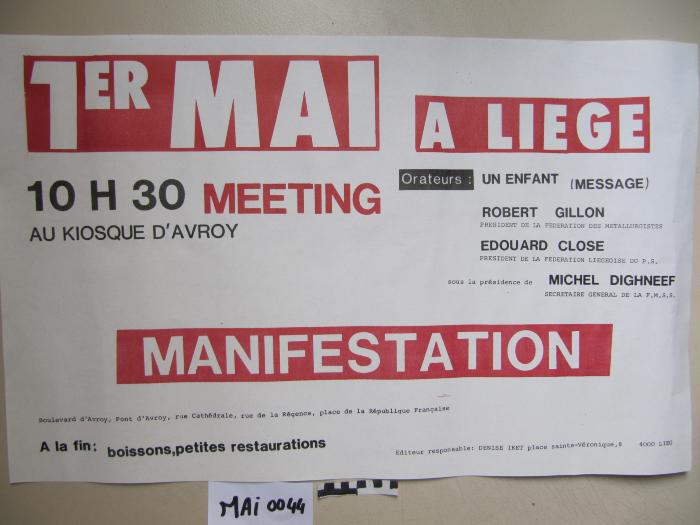 Le 1er mai c'est aussi l'affaire des jeunes (ARC-C AFF MAI 0046)
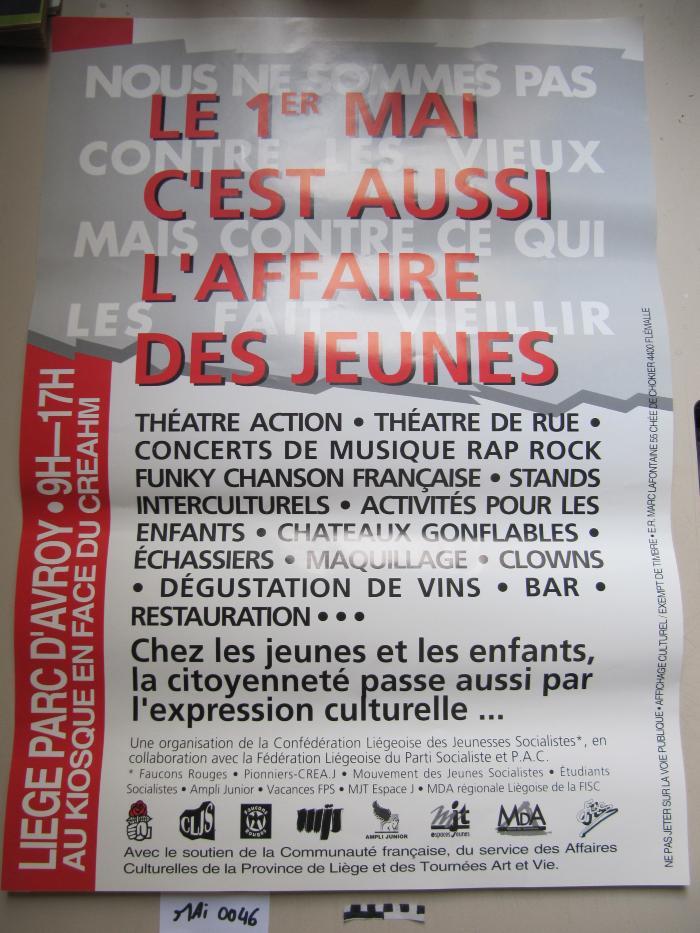 Fonds France Truffaut (ARC-P TRU-F)
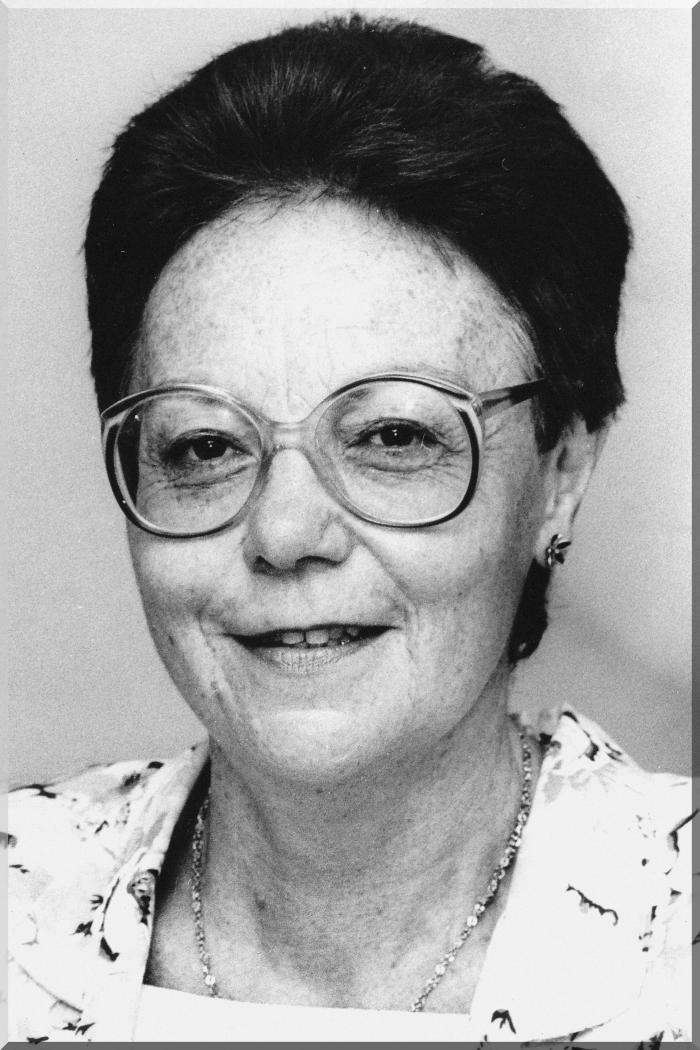 July 6 2009 at 3:07:01